Кластер: Внедрение менеджмента Назарбаев интеллектуальных школ
Внедрение менеджмента Назарбаев интеллектуальных школ
Цель- обмен идеями и опытом по вопросам организации и координации эффективной работы парненских школ, развитие профессионального парнерства через лидерство.
Задачи:
1. Создание инновационного образовательного пространства в форме сообщества независимой информационно- педагогической среды открытых и доверительных отношений для общения учителей- практиков.
2. Взаимодействие между координаторами НИШ, тренерами ЦПМ, методистами ЦМО, в организации системного подхода при внедрении в организациях образования новых подходов.
3. Трансляция опыта использования новых подходов менеджмента в образовании.
4. Формирование атмосферы творчества и поиска в педагогическом профессиональном сообществе.
Внедрение менеджмента Назарбаев  интеллектуальных школ
Партнерские школы, входящие в состав кластера:
 
Ведущая школа – ШКОЛА-ГИМНАЗИЯ № 26

 Школа- гимназия №47

Средняя школа №36

Филиал ОАНО СШ ЦО Столичный
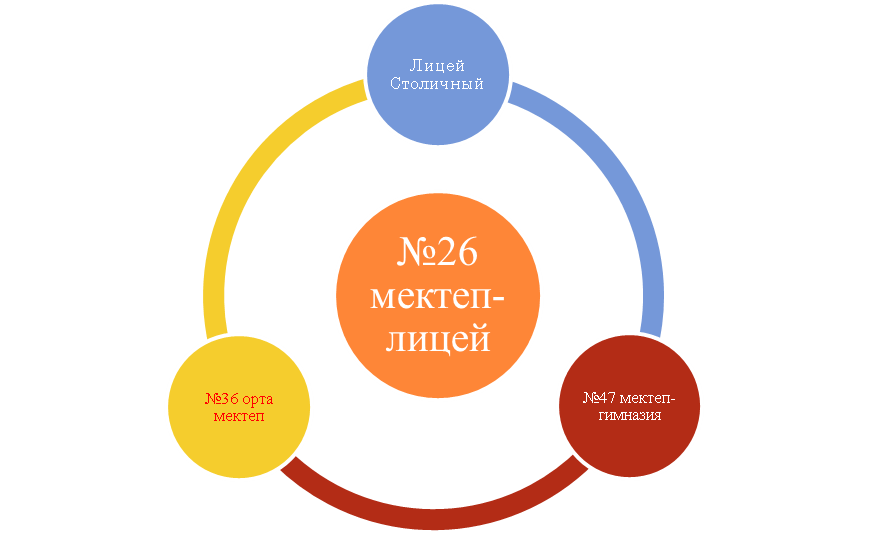 Информация о педагогах ведущей школы №26 и  партнерских школ
Стратегическое распределенное лидерство школ-партнеров
Тренеры НИШ, координаторы ЦПМ, методисты ЦМО
Руководитель-лидер ведущей школы
Руководители-лидеры партнерских школ
Координаторы школ-партнеров /анализ, планирование, мониторинг/
Ресурсы для совместной работы: 
коучинги, тренинги, управление сопротивлением
Построение коммуникаций
Создание команд
Учителя, учащиеся, родители
«Лидерство в обучении» сегодня – это эмоционально-нравственная грамотность, эмоционально-положительное обучение и всестороннее развитие учащегося.	Лидерство, направленное на обучение, сфокусировано на процессах обучения и на результатах учащихся, а также учителей, персонала в целях достижения высокого качества преподавания.Лидер (от англ. leader — ведущий, первый, идущий впереди)	Учителя-лидеры отслеживают процессы, происходящие в условиях класса и всей школы; используя результаты, наблюдая за процессами преподавания и обучения, устанавливают сильные стороны и потребности развития учителей; определяют приоритеты для учащихся групп и структурных подразделений школы.
УСПЕШНАЯ ШКОЛА = И*(З+М+Л)
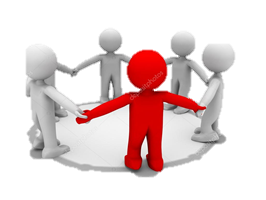 Стержневой фигурой эффективного лидерства сегодня является учитель
Что отличает учителя-лидера?
Обязательно присутствует: 
 ясность и четкость цели;
 умение учиться у детей и вместе с детьми;
 вариативность подходов и разнообразие видов предлагаемой учебной деятельности
  (принимать решения, брать на себя ответственность за принятие решений). 
Учителю важно:
 сколько времени ученик активно учится на уроке; 
 у него высокие ожидания от детей;
 постоянная обратная связь с детьми.
Эффективное лидерство – это всесторонний  самоанализ и рефлексия.
УСПЕШНАЯ ШКОЛА
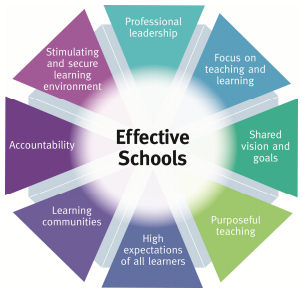 1. Лидерство и сильное руководство в образовательном процессе.
2. Ясная и сфокусированная цель для всех.
3. Безопасная и здоровая окружающая среда.
4. Климат высоких ожиданий от всех детей.
5. Регулярное отслеживание результатов и коррекция действий.
6. Положительные отношения семьи и школы.
Профессиональное лидерство
Фокус на обучение и учение
Стимулирующая и безопасная образовательная среда
Эффективная
школа
Общие цели и видение
Подотчётность
Обучающееся
сообщество
Целенаправленное преподавание
Высокие ожидания
от учеников
Управляем
проектируем
изготавливаем
Ставим цели и задачи
обучаем
Анализируем ситуацию
Анализируем процесс и результаты
учащийся
П   р   о   ц   е   с   с
Результат
Эффективное лидерcтво учителя воздействует на эффективность школы и на уровень усвоения знаний учащимися.
оцениваем
Реализация
Проектирование
[Speaker Notes: Разъединять эти схемы нельзя! 
Кто и где учит: анализировать ситуацию; ставить цели и задачи; проектировать грамотно; изготавливать, обучать, оценивать, аналировать процесс и результаты?]
Успешная школа в рамках обновленного образования
Характер школы 
Приоритет образовательных задач школы
Позитивный, поддерживающий климат внутри школы
Упор на качестве преподавания и учебных результатах
Высокие ожидания от учеников и четкие учебные задачи
Система внутришкольного мониторинга учебных достижений
Постоянное профессиональное развитие учителей 
Включенность родителей и сотрудничество с ними
Поддержка и сотрудничество с органами управления, другими образовательными институтами и сообществами
Стиль жизни школы 
«Живое» управление – не механическое, подвижное, гибкое
 Общая система ценностей – консенсус по поводу высоких ожиданий, заявленных целей, четких правил, поддержки каждого ученика
Активное взаимодействие и сотрудничество – сочетание поддержки и требовательности как на горизонтальном, так и на вертикальном уровне. 
Совместное планирование и анализ действий – с участием учителей и партнеров школы
учитель-лидер
Отличительные качества:
Основные функции:
Критическое мышление
Рефлексивность
Коммуникативность
Креативность
Мобильность
Самостоятельность
 Толерантность
- эмоциональная поддержка;
- исследовательская функция;
- фасилитаторская функция;
- экспертная функция;
26.09.2019
Целевые индикаторы
Пошаговый план кластера
14
26.09.2019
Азимханова Сауле Мыншаловна   шг №30 город Астана
15
«Лидерство – это способность поднять человеческое видение на уровень более  широкого кругозора, вывести эффективность деятельности человека на уровень более высоких стандартов, а также способность формировать личность, выходя за обычные, ограничивающие ее  рамки»
П. Друкер
26.09.2019